Професионално портфолио на ДаринаБатчева старши учител  в начален етап
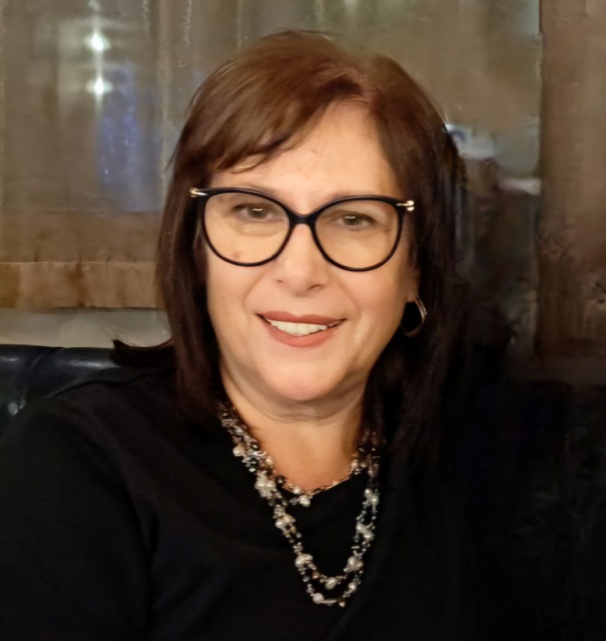 Учителското портфолио – знак за качество на педагогическата дейност
МОТИВИ за изготвяне 
Учителското  портфолио  е  иновационен  инструмент  за  разпознаване и диференцирано оценяване на качеството на дейността на учителя.Персонализация на учителския ми труд.Място за наблюдение и обективна оценка.Доказателственост и прозрачност на педагогическата ми дейност.Електронното  ми  портфолио – възможност за професионален обмен в мрежата /Internet/.
Забележка: Портфолиото е отворено и подлежи на изменение, допълване и актуализиране във всеки един момент от дейността ми като учител
ОБРАЗОВАНИЕ И ОБУЧЕНИЕ
ОБРАЗОВАНИЕ И ОБУЧЕНИЕ
Допълнителни обучения и квалификации
Допълнителни обучения и квалификации
Допълнителни обучения и квалификации
Допълнителни обучения и квалификации
Допълнителни обучения и квалификации
Допълнителни обучения и квалификации
Допълнителни обучения и квалификации
ЛИЧНИ УМЕНИЯ И КОМПЕТЕНЦИИ
ФИЛОСОФИЯ НА УЧИТЕЛЯ
Моята философия за образованието поставя в центъра ученика. Аз мисля, че образованието трябва да развива индивидуалните способности на учениците и да насърчава изявяването им. Аз вярвам, че всички ученици имат силни страни и целта на образованието е да ги идентифицира и надгражда. Отчитам голямата роля на семейството и мисля, че трябва заедно да работим върху развитието и обучението на ученика. Моето убеждение е , че е необходимо индивидуалните различия да се разпознават, уважават и дори поощряват.
ФИЛОСОФИЯ НА УЧИТЕЛЯ
Фокусиране върху индивидуалните потребности на учениците, за да се постигнат положителни промени в тях и да се овладеят трайни знания, умения за мислене и навици.
Откривателско, разрешаващо проблеми и изпълнено с отговорност учене.
Учениците да се учат от преживяванията и събитията от реалния живот.
Насърчаване на слабите ученици чрез индивидуална подкрепа.
Взаимно учене и комуникация.
Насърчаване на талантливите ученици.
Ефективна екипна работа
Повишаване на мотивацията.
Обучение, основаващо се на активността на учениците.
В СЪВРЕМЕННАТА КЛАСНА СТАЯ
Цари уважение към подрастващите; усвояват се житейски умения; учениците се учат от собствените си грешки; учители и ученици търсят заедно решение в сложни ситуации; необходимо е уважение между ученици и учители .

Възрастните трябва да се научат да възприемат децата като уникални същества; като ценен източник на идеи и умения

Формирането на умения у учениците да се изслушват един друг, да работят екипно и да решават заедно възникнали проблеми в клас.
МЕТОДИ,ФОРМИ И СРЕДСТВА ПРЕПОДАВАНЕ
Беседа, разказ, демонстрация, онагледяване
Дискусия
Анализ
Ролеви игри
Мозъчна атака
Групова и индивидуална работа
Мисловни карти
Самостоятелна работа
Използване на ИКТ в обучението – презентации, електронни учебници
Дидактични материали, сборници
Оганизиране и участие в училищни тържества и други мероприятия
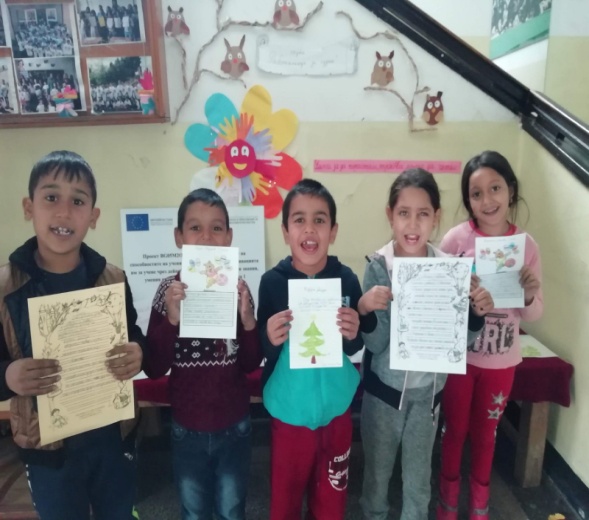 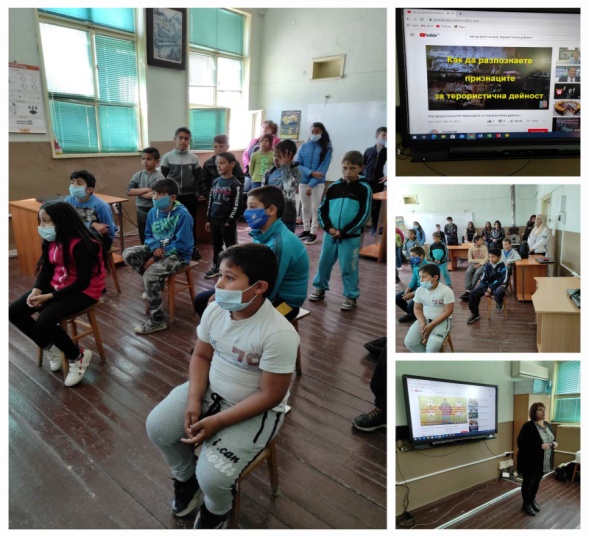 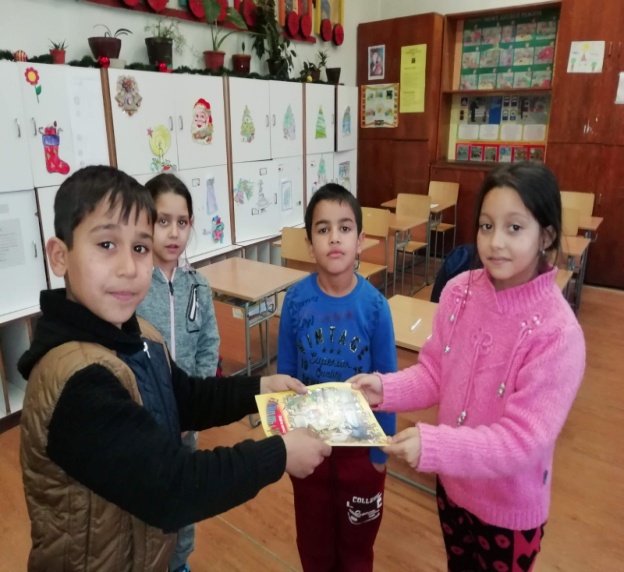 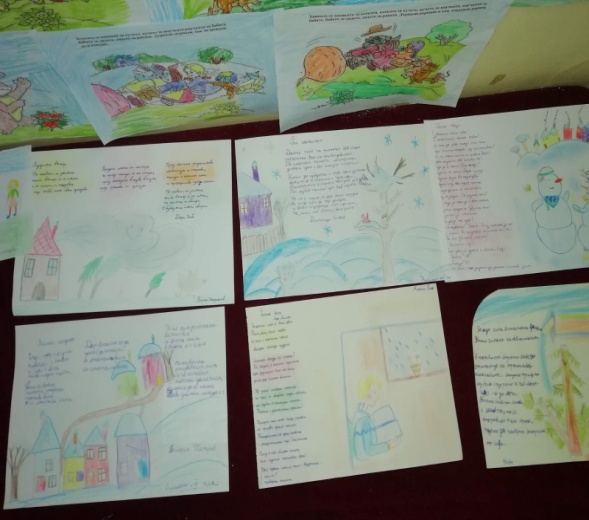 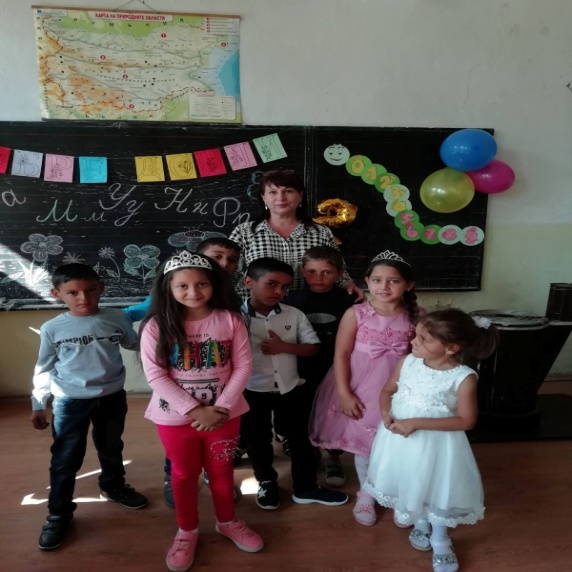 ИЗВЪНКЛАСНИ ДЕЙНОСТИ
Ръководител на групи по:
Проект „Подкрепа за успех“
Група за занимания по интереси “Забавна математика”
Група за занимания по интереси „Природолюбители“
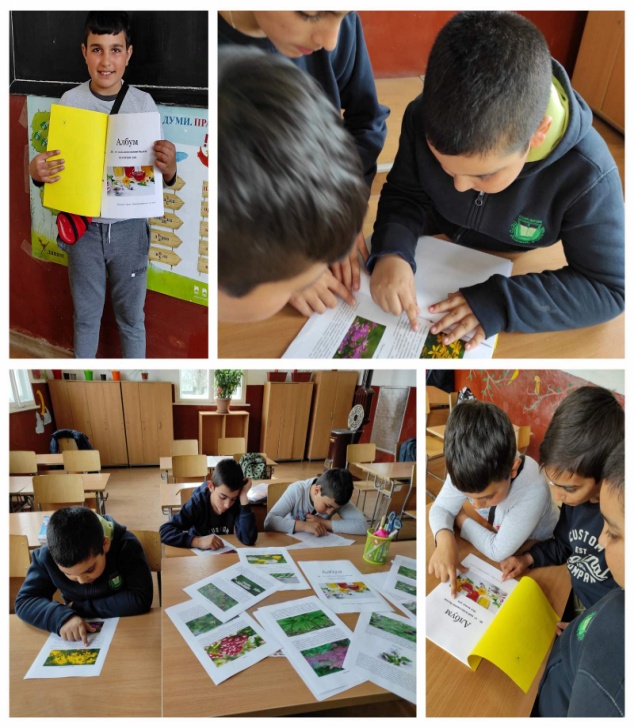 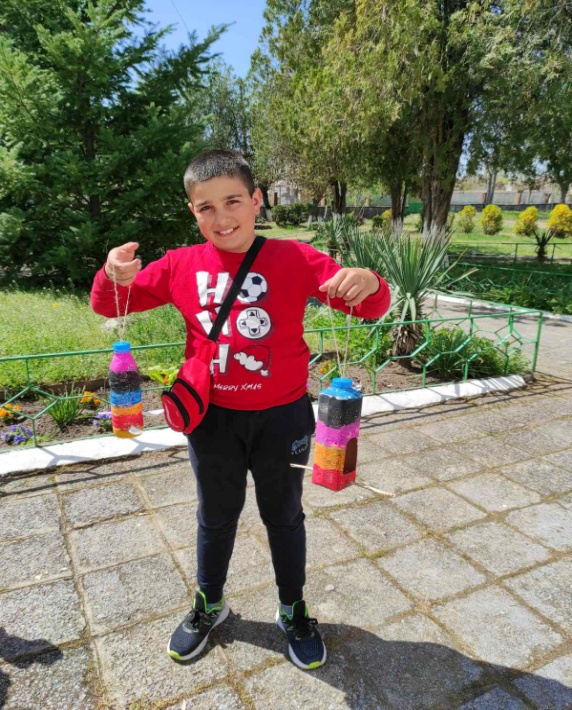 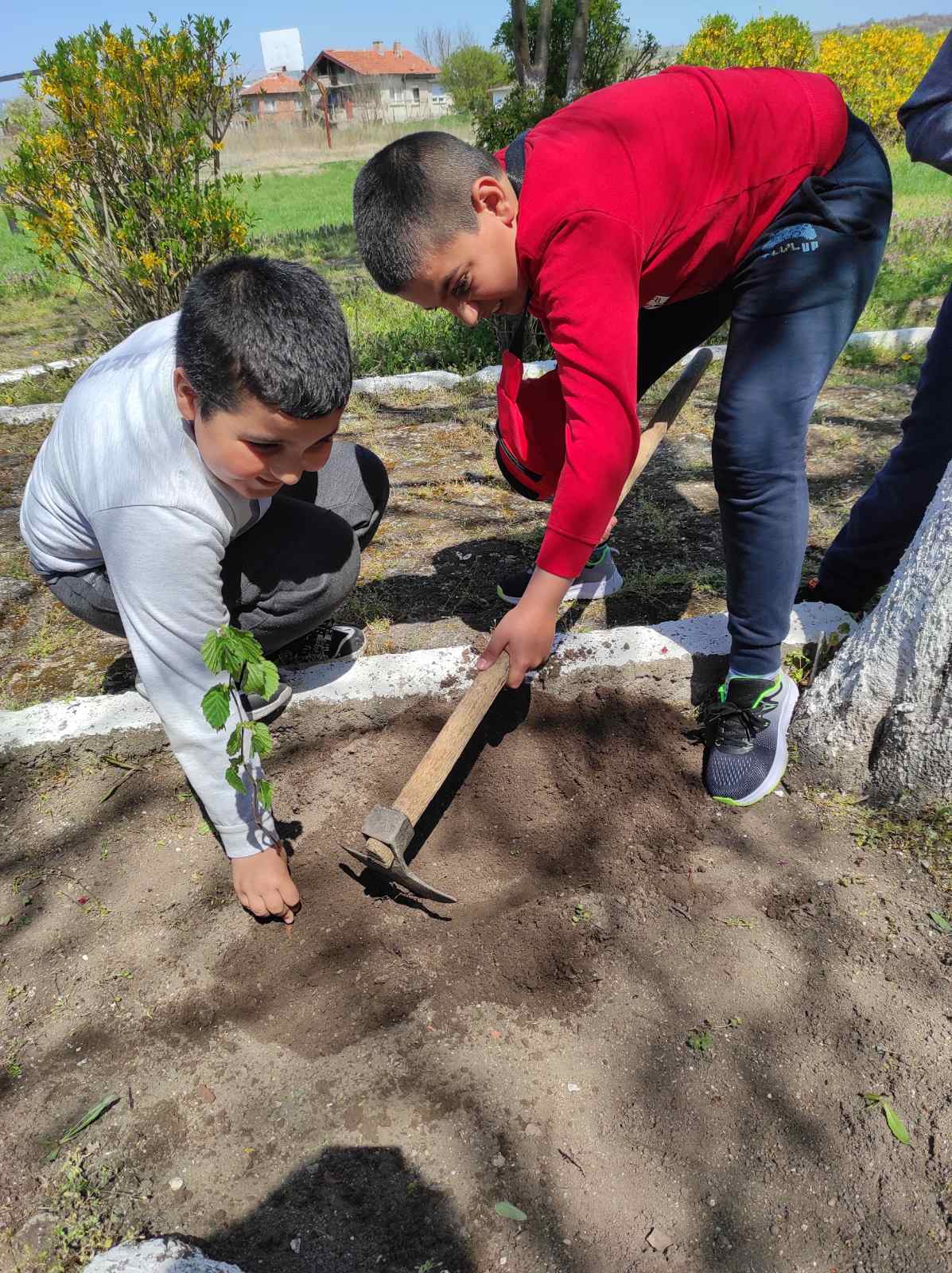